Handbook on Teaching Empirical Software Engineering
Survey Research in Software Engineering
Authors
Marcos Kalinowski (Pontifical Catholic University  of Rio de Janeiro)
Allysson Allex Araújo (Federal University of Cariri)
Daniel Mendez (Blekinge Institute of Technology, fortiss)
This tutorial is based on…
Previous editions given together with






Experiences made in large survey research projects, e.g.
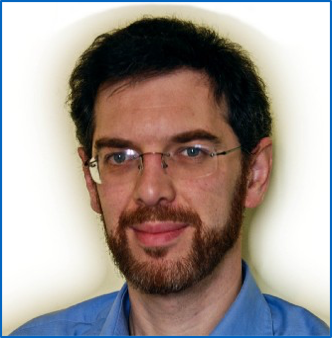 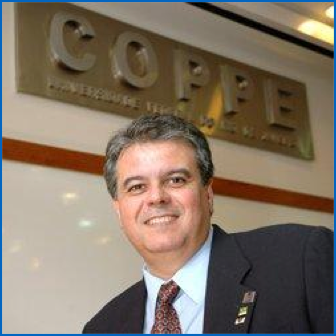 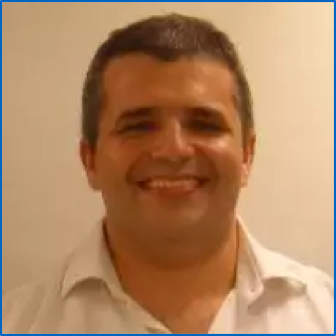 Rafael M. de MelloPUC Rio de Janeiro
Marco TorchianoPolitecnico di Torino
Guilherme H. TravassosCOPPE, University of Rio de Janeiro
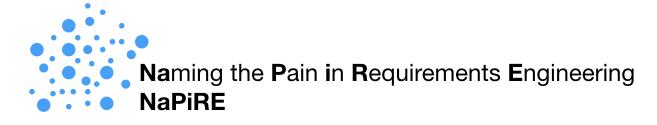 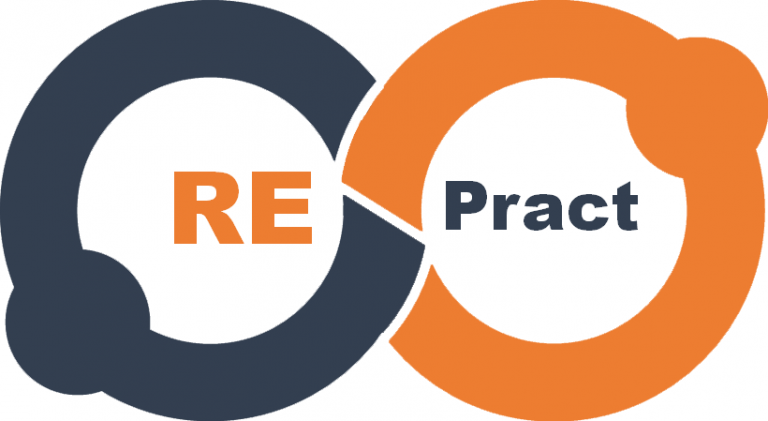 see www.re-survey.org
Introduction - Who are you?
Quick round…
Who are you?
What are your experiences in conducting survey research?
Are you currently facing any particular challenges?
What are your expectations?
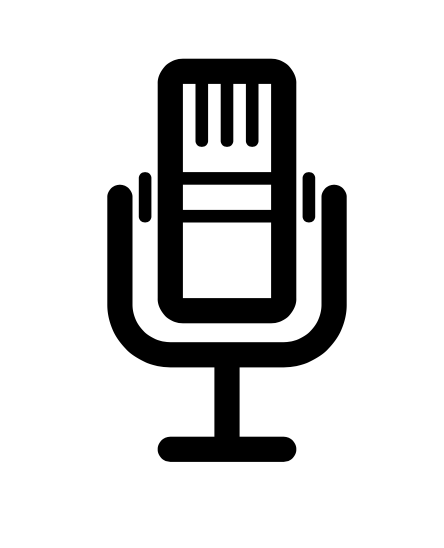 What do you think?
Why do we need survey research in software engineering?
This session will be about
Scope
Brief introduction into survey research and epistemological setting
Experiences and lessons learnt (Best Practices)
Discussion / Hands-on session

Out of scope:
Statistics
(In-depth) Fundamentals
Statistics (this is definitively not about statistics)
Ground rule
Whenever you have questions / remarks, 

share them with the whole group.
don’t ask Google  , but
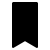 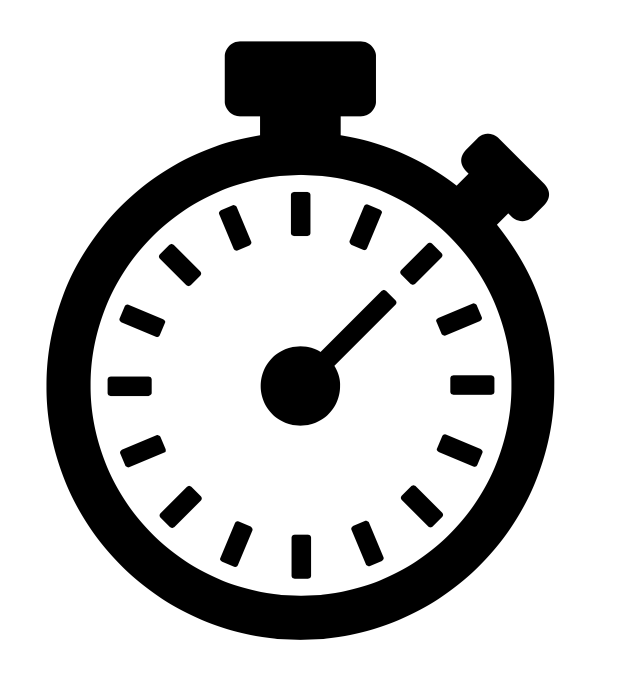 Outline
40’-60’
A brief introduction into survey research 

(Selected) Best practices

Lean coffee
40’-60’
0’ - 40’
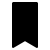 Outline
A brief introduction into survey research 

(Selected) Best practices

Lean coffee
What is survey research?
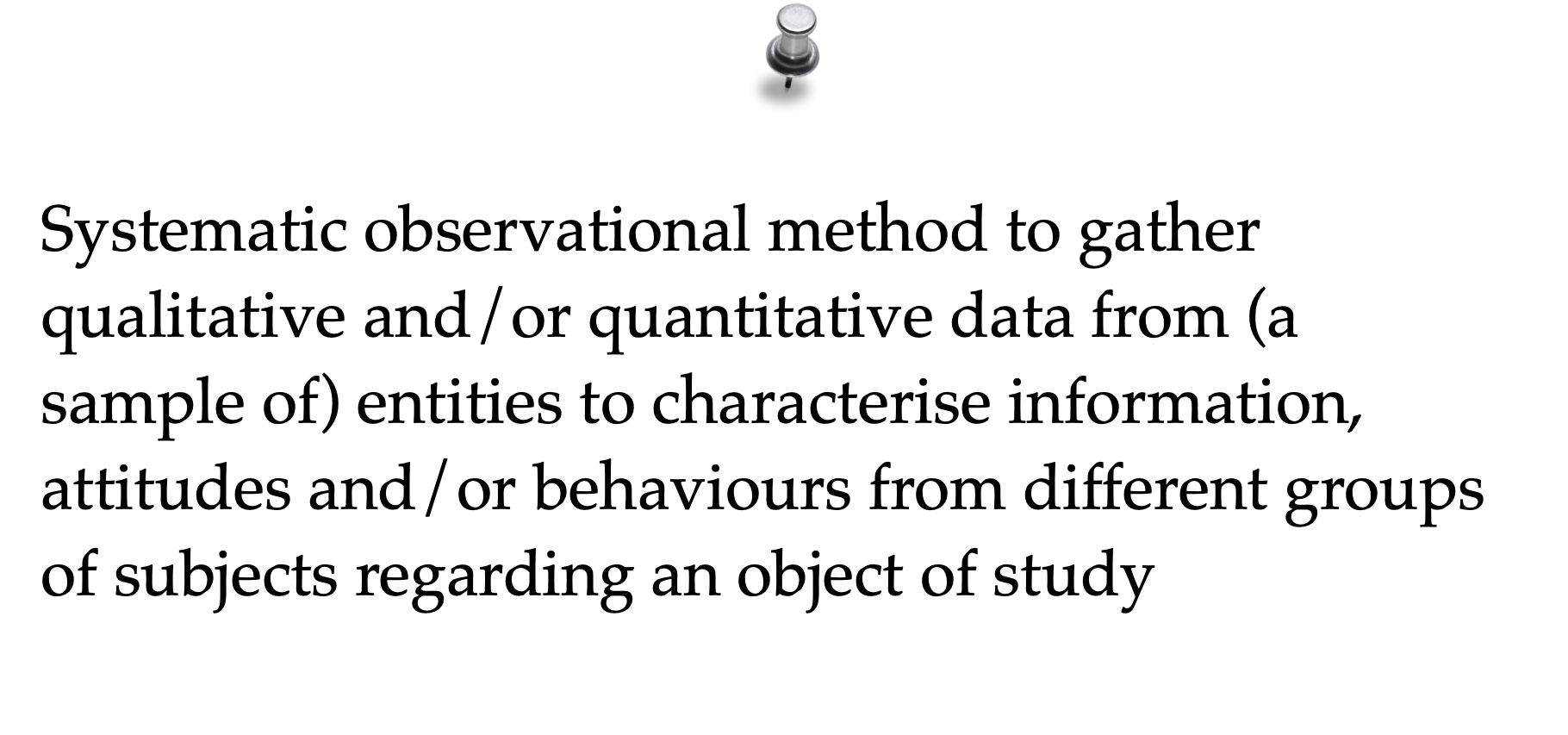 Observational data with limited control
Descriptive and analytic statistics
Observational studies
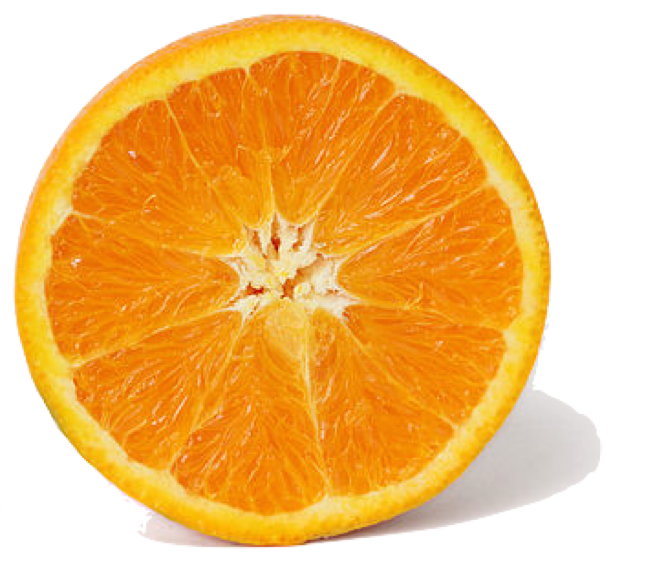 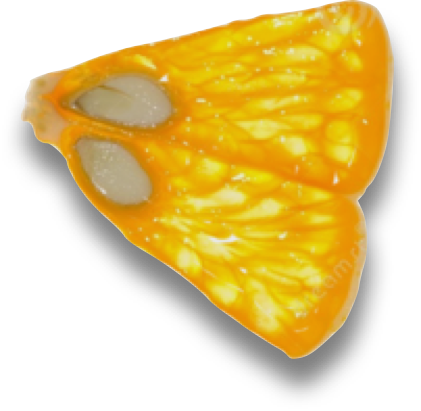 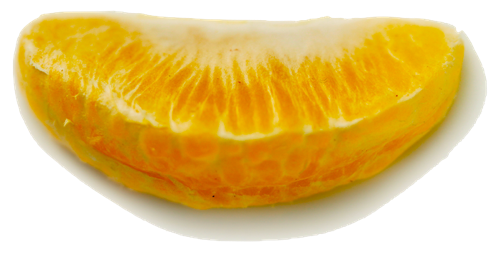 Experiments
(Case-control)
Case Studies
Surveys
(Cross-sectional)
Epistemological setting (very briefly)
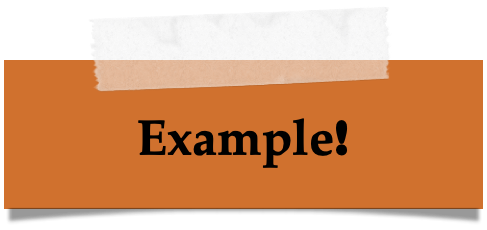 Philosophy of science
Epistemology
Principle ways of working
Empiricism
Controlled Experimentation
Methods and strategies
Hypothesis testing
Fundamental theories
Statistics
Setting: Empirical Software Engineering
Philosophy of science
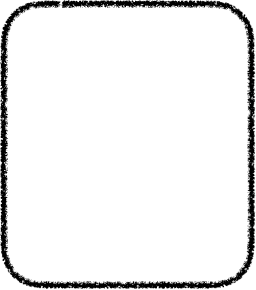 Theory building and evaluation
Principle ways of working
… are supported by…
Methods and strategies
Methods and strategies
Fundamental theories
Analogy: Theoretical and Experimental Physics
Setting: Empirical Software Engineering
Also important (but often neglected)
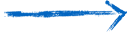 Philosophy of science
Principle ways of working
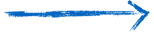 In empirical Software Engineering, we rely on every layer!
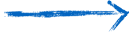 Methods and strategies
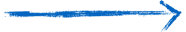 Fundamental theories
A very quick step into the philosophy of science … and back
Theories and hypotheses
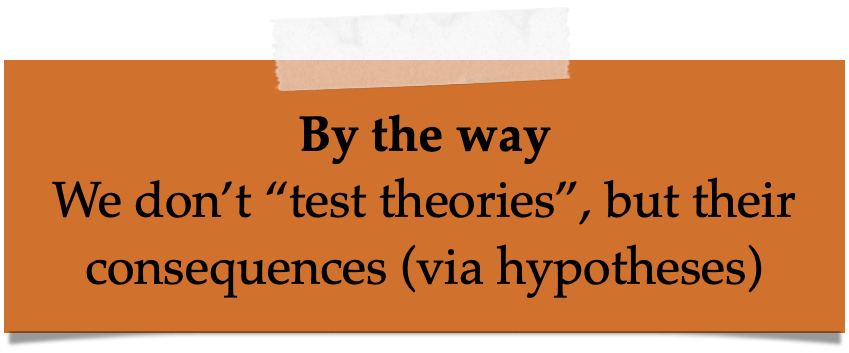 Scientific theory
“[…] based on hypotheses tested and verified multiple times by detached researchers” (J. Bortz and N. Döring, 2003)
Theory / Theories
HypothesisBuilding
Theory (Pattern)Building
Hypothesis
“[…] a statement that proposes a possible explanation to some phenomenon or event” (L. Given,  2008)
Grounded in theory, testable and falsifiable
Often quantified and written as a conditional statement
(Tentative) Hypothesis
Falsification / Corroboration
Empiricism
If cause/assumption (independent variables) 
then (=>)
consequence (dependent variables)
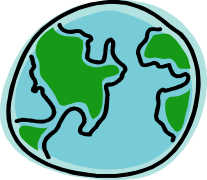 From real world to theories… and back
Principles, concepts, terms
Real World
Theory / Theories
(Creative) Synthesis of an explanatory case from a general rule and a particular result (observation)
Abduction
HypothesisBuilding
Theory (Pattern)Building
Induction
Deduction
(Tentative) Hypothesis
Inference of a general rule from a particular case/result (observation)
Application of a general rule to a particular case, inferring a specific result
Falsification / Corroboration
Empiricism
Units of Analysis
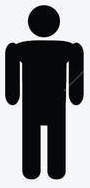 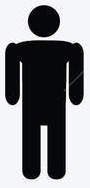 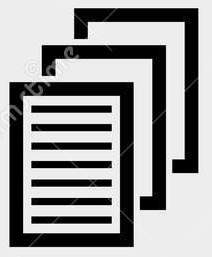 Sampling Frame (Population)
Sampling
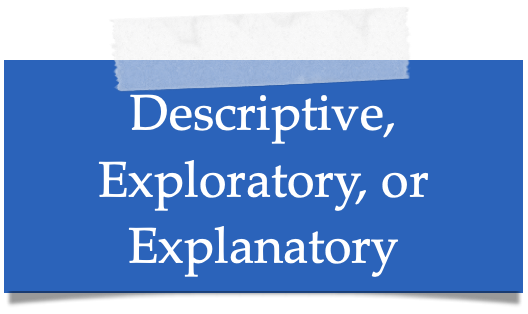 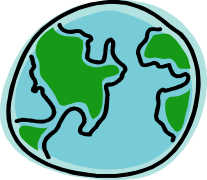 (Empirical) methods
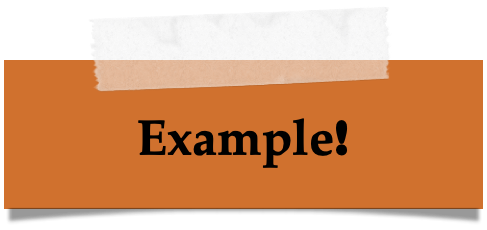 Real World
Each method…
…has a specific purpose
…relies on a specific data type
Purposes
Exploratory
Descriptive
Explanatory
Improving
Data Types
Qualitative
Quantitative
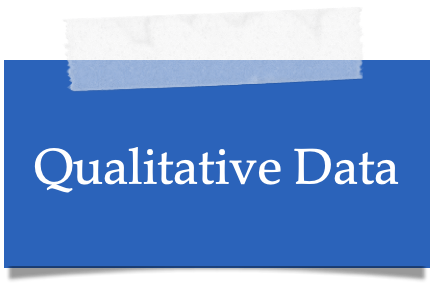 (Tentative) Hypothesis
Falsification / Corroboration
Empiricism
Units of Analysis
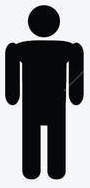 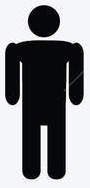 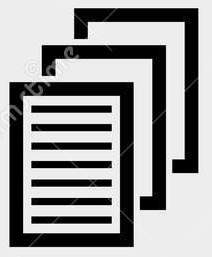 Sampling Frame (Population)
Sampling
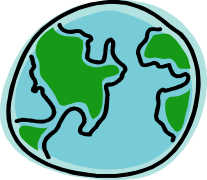 (Empirical) methods - where do they belong?
Real World
Theory / Theories
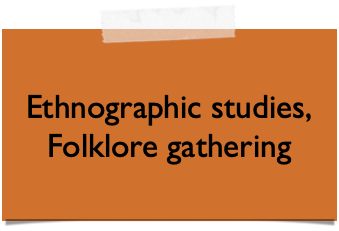 Abduction
HypothesisBuilding
Theory (Pattern)Building
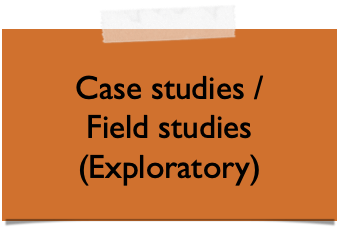 Induction
Deduction
(Tentative) Hypothesis
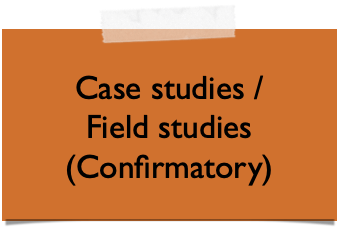 Falsification / Corroboration
Empiricism
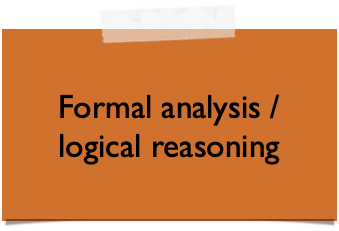 Units of Analysis
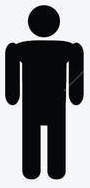 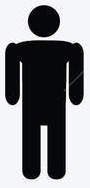 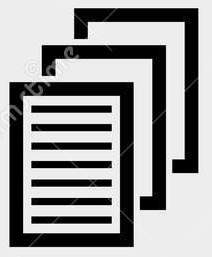 Sampling Frame (Population)
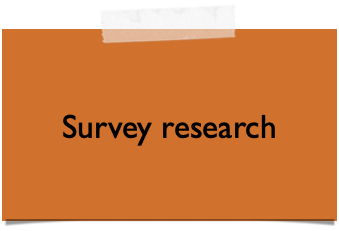 Sampling
Survey research in a nutshell
Surveys 
allow for observational studies
can have different purposes
rely on both qualitative and qualitative data
can employ different data analysis methods
are (often) used in combination with multiple empirical methods (“research programmes”)
A very simplified process for survey research
* And some examples based on
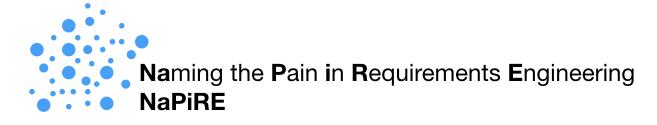 Survey Planning
Defining Research Objectives
Characterising Target Population
Sampling
Questionnaire Design
Recruiting & Measuring
Survey Execution
Data Coding & Editing
Post-survey Adjustments
Data Analysis & Interpretation
Packaging & Reporting
Data Curation & Disclosure
Reporting
[Speaker Notes: Recruitment as bridge to execution]
Survey Planning
Defining Research Objectives
Characterising Target Population
Sampling
Questionnaire Design
Recruiting & Measuring
Survey Execution
Data Coding & Editing
Post-survey Adjustments
Data Analysis & Interpretation
Packaging & Reporting
Data Curation & Disclosure
Reporting
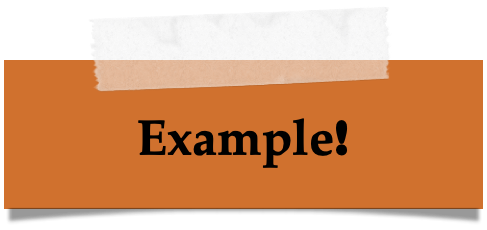 Survey Planning
Scoping overall endeavour via objectives and (research) questions
Basis for:
target population 
questionnaire design
Defining Research Objectives
Objective
Characterising Target Population
Understand what problems practitioners experience in their Requirements Engineering.
Sampling
Questionnaire Design
Research Questions
Recruiting & Measuring
Which contemporary problems exist in RE?
What are observable patterns of problems and context characteristics?
What are their perceived causes and effects?
Survey Execution
Data Coding & Editing
Post-survey Adjustments
Data Analysis & Interpretation
Packaging & Reporting
Data Curation & Disclosure
Reporting
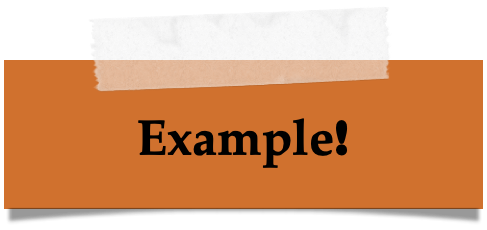 Survey Planning
Target population: abstract definition of set of units to be studied
Frame population: All units in the (envisioned) sampling frame
Sample: Actual set of (eligible) future respondents
Defining Research Objectives
Target Population
Characterising Target Population
Practitioners working with requirements:
Requirements Engineers
Software Architects
…
in domain X and region Y
Sampling
Questionnaire Design
Frame Population
Recruiting & Measuring
Requirements Engineers in domain X and region Y, registered in association Z
…
Survey Execution
Sample
Data Coding & Editing
[Role] working with requirements for [x] years
…
Post-survey Adjustments
Data Analysis & Interpretation
Packaging & Reporting
Data Curation & Disclosure
Reporting
Survey Planning
Design of questionnaire used to answer the research questions
Implementation / Realisation
Defining Research Objectives
Characterising Target Population
Sampling
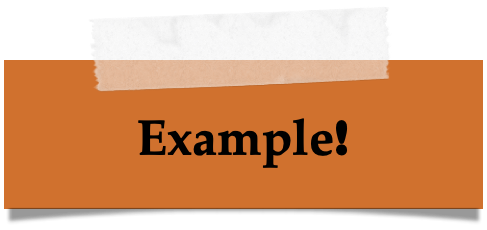 Questionnaire Design
Recruiting & Measuring
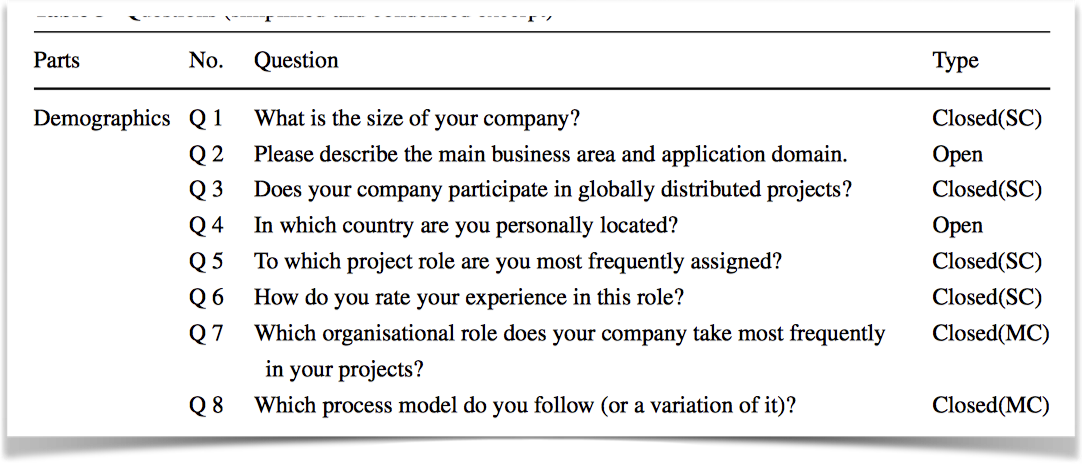 Survey Execution
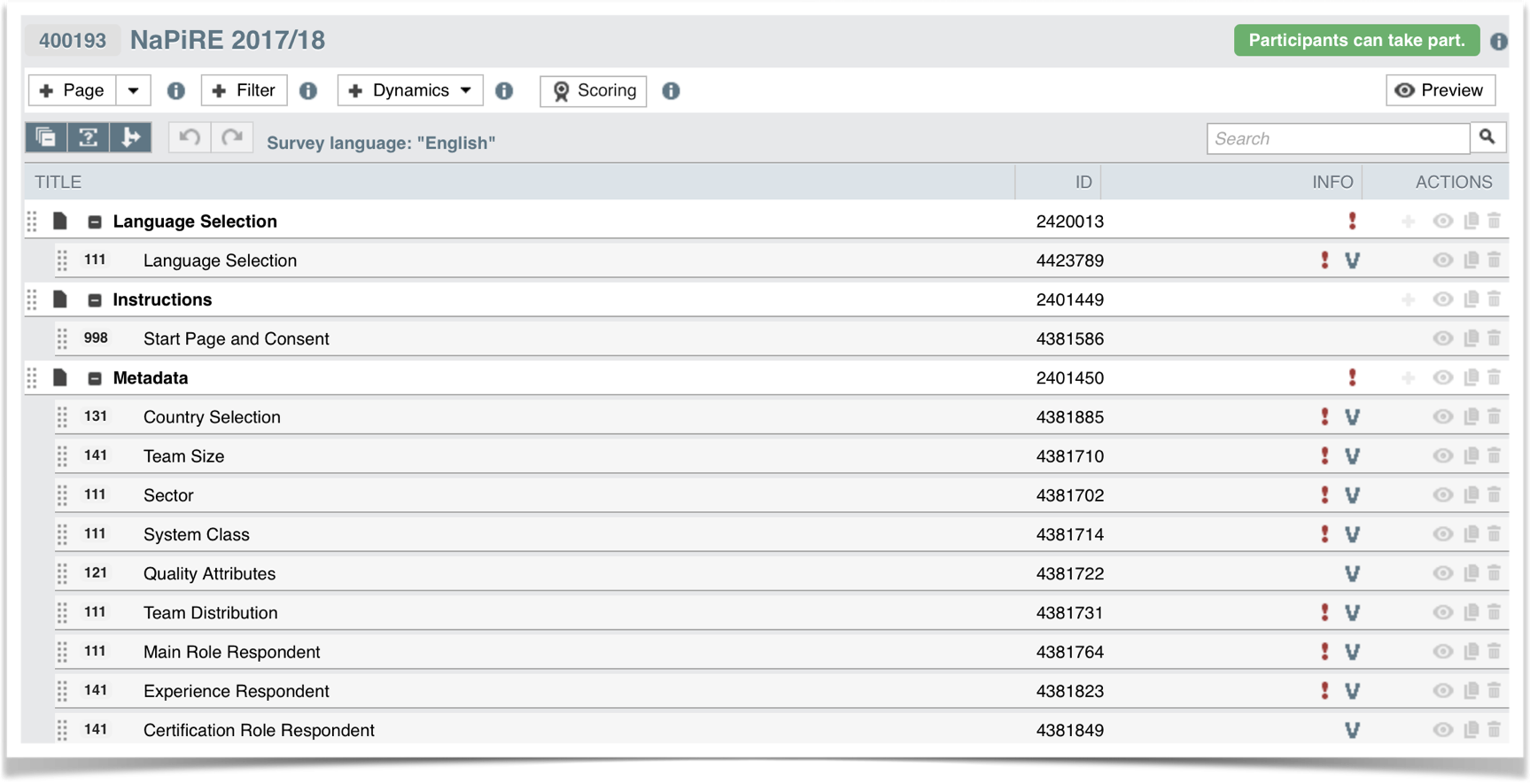 Data Coding & Editing
Post-survey Adjustments
Data Analysis & Interpretation
Packaging & Reporting
Data Curation & Disclosure
Reporting
Survey Planning
Actual data collection conducted through the survey
Respondents invitation
Continuous Control
Defining Research Objectives
Characterising Target Population
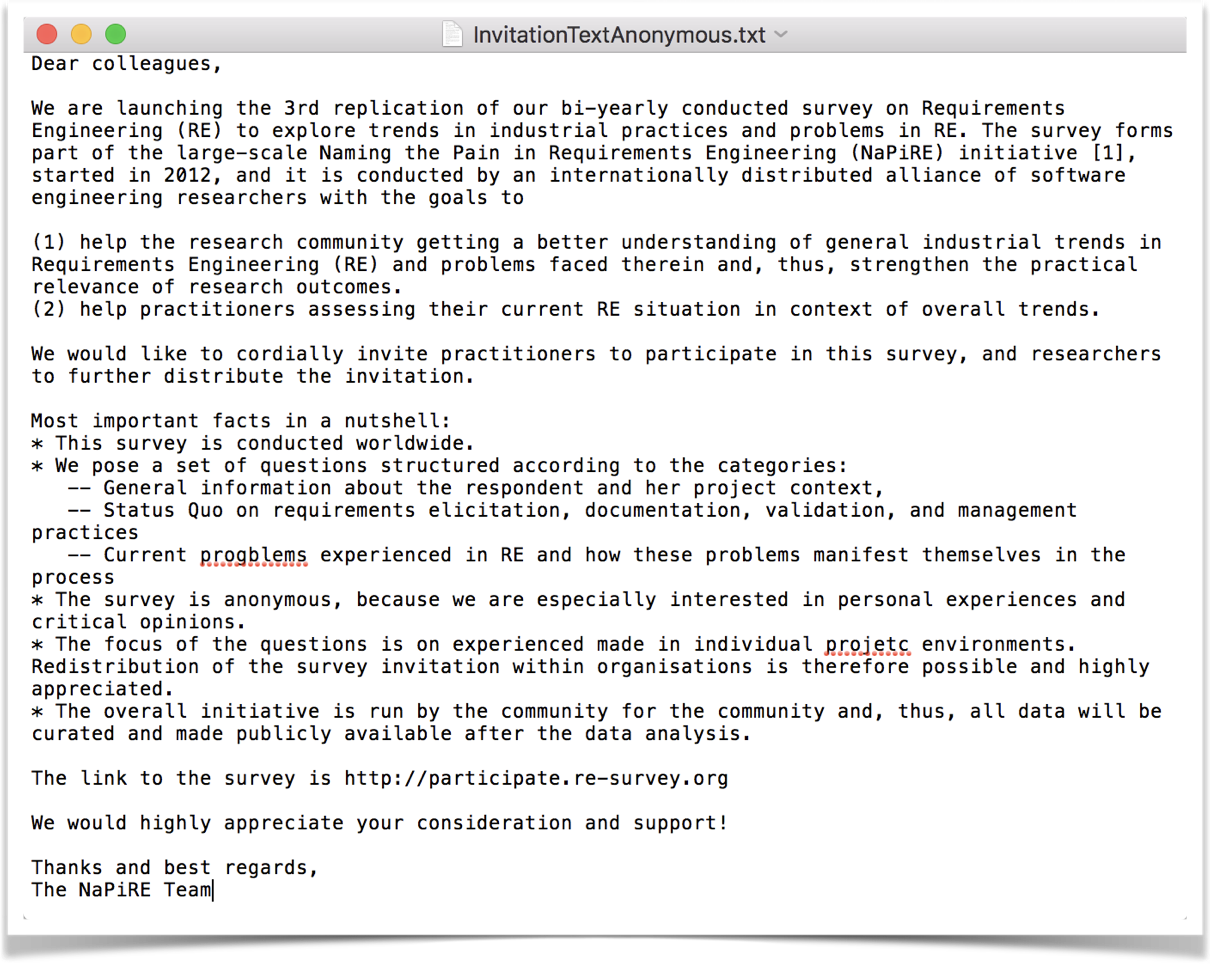 Sampling
Questionnaire Design
Recruiting & Measuring
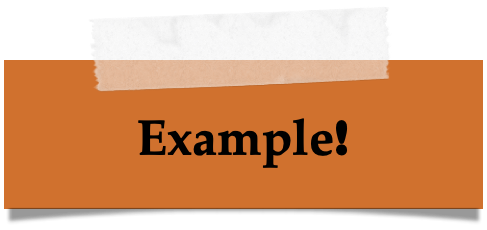 Survey Execution
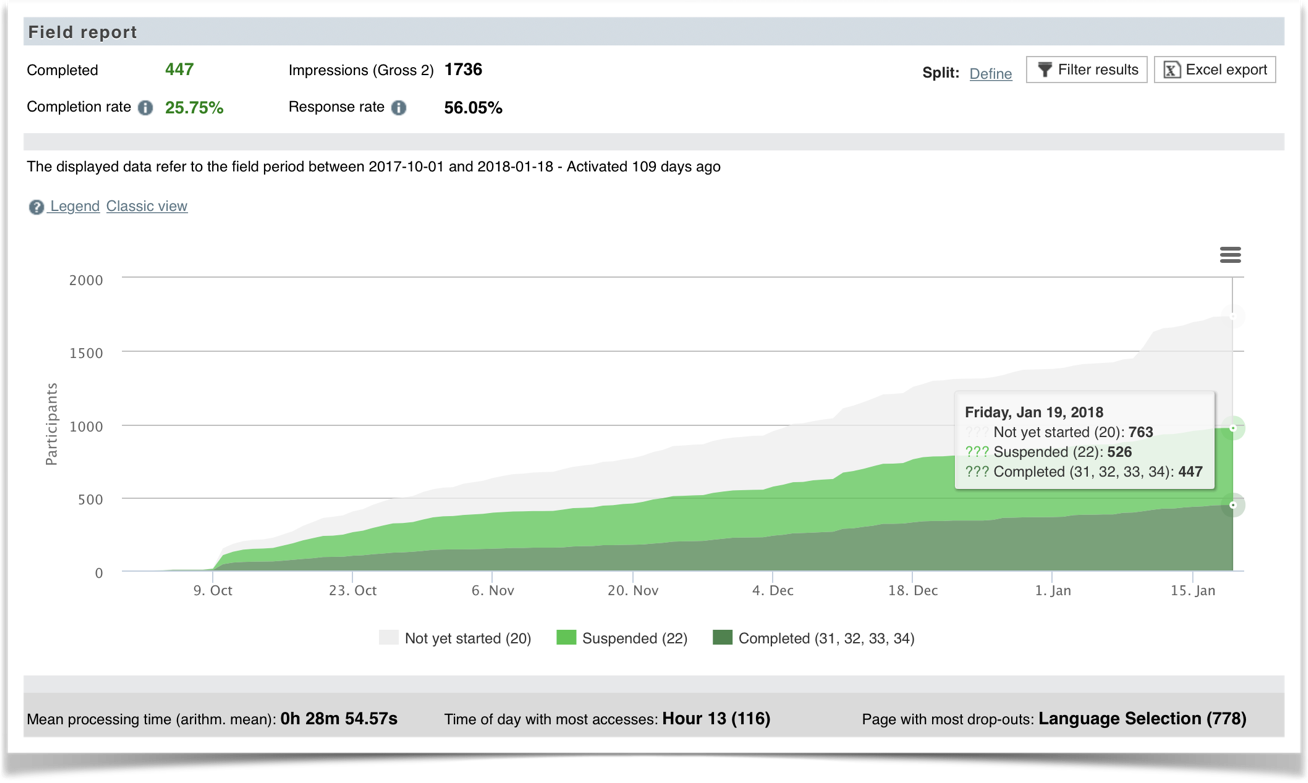 Data Coding & Editing
Post-survey Adjustments
Data Analysis & Interpretation
Packaging & Reporting
Data Curation & Disclosure
Reporting
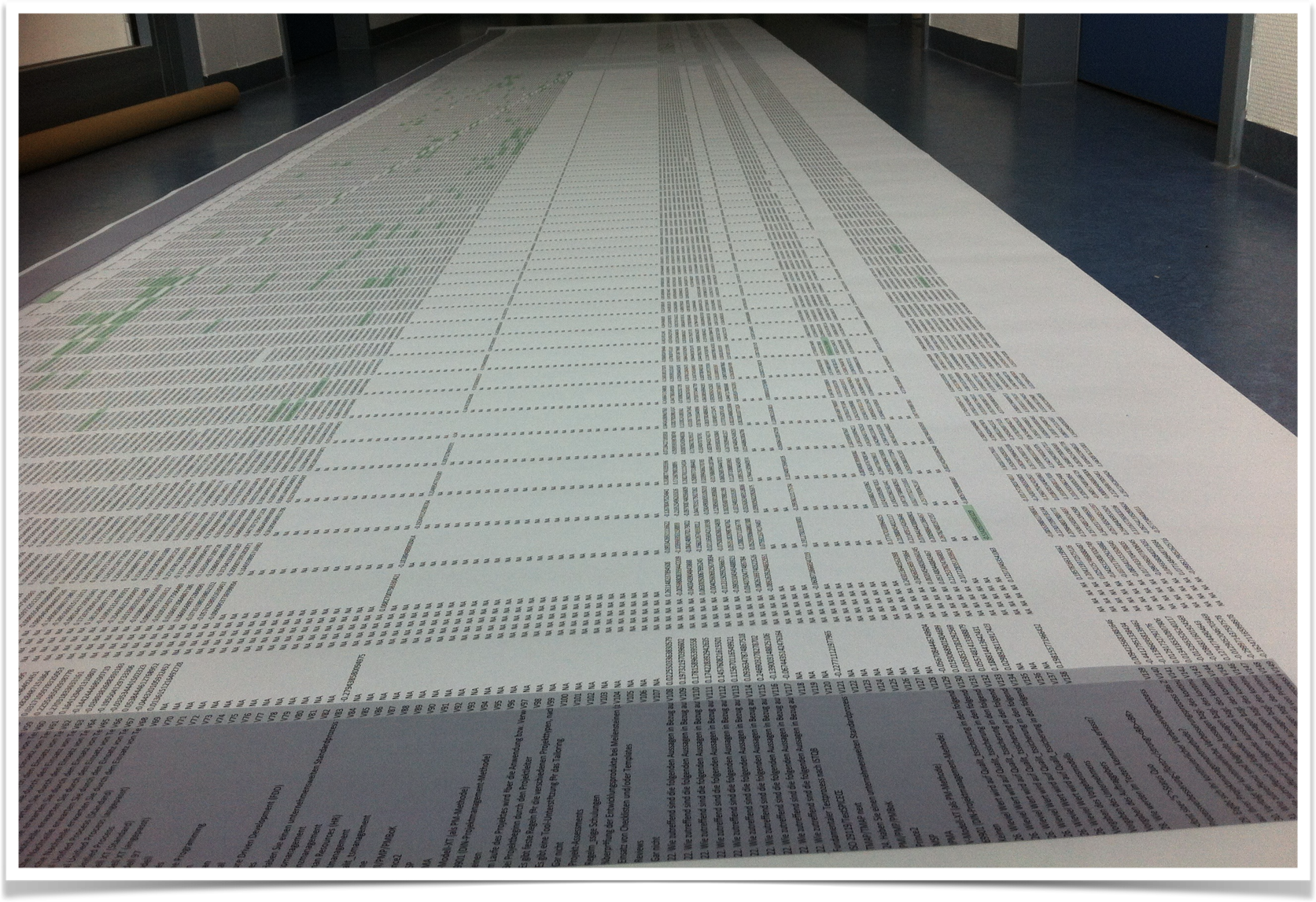 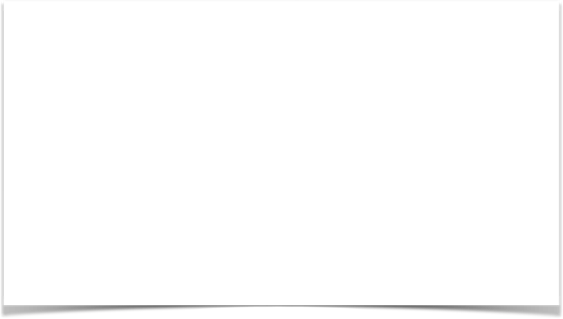 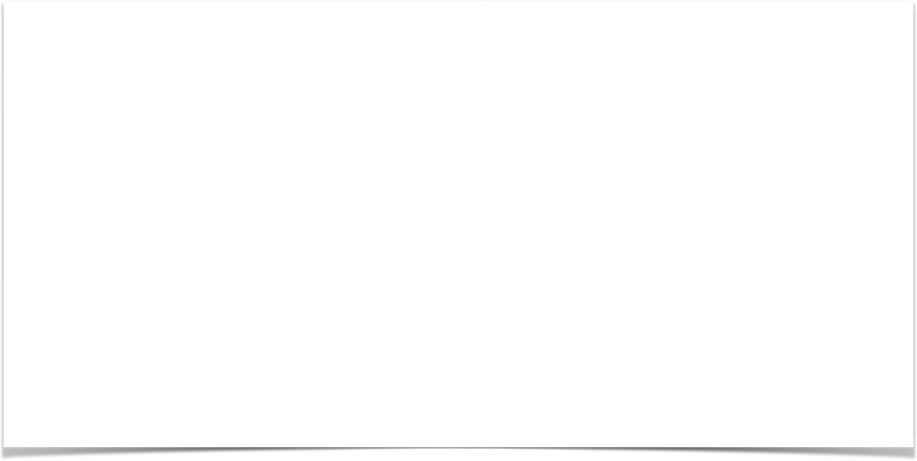 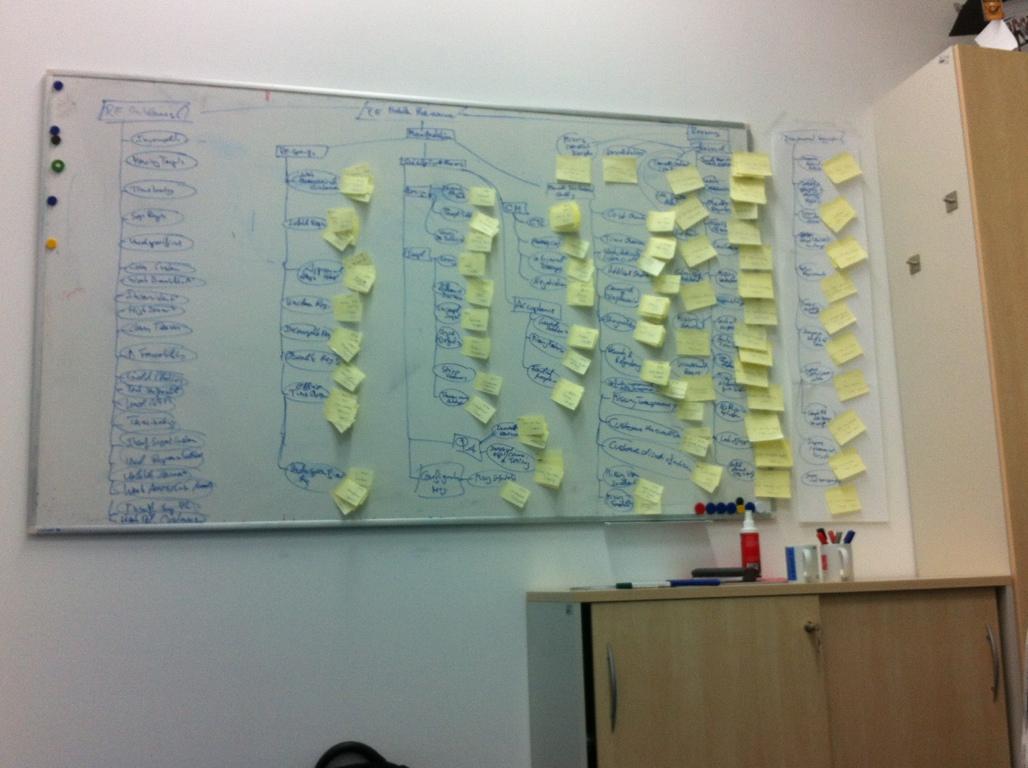 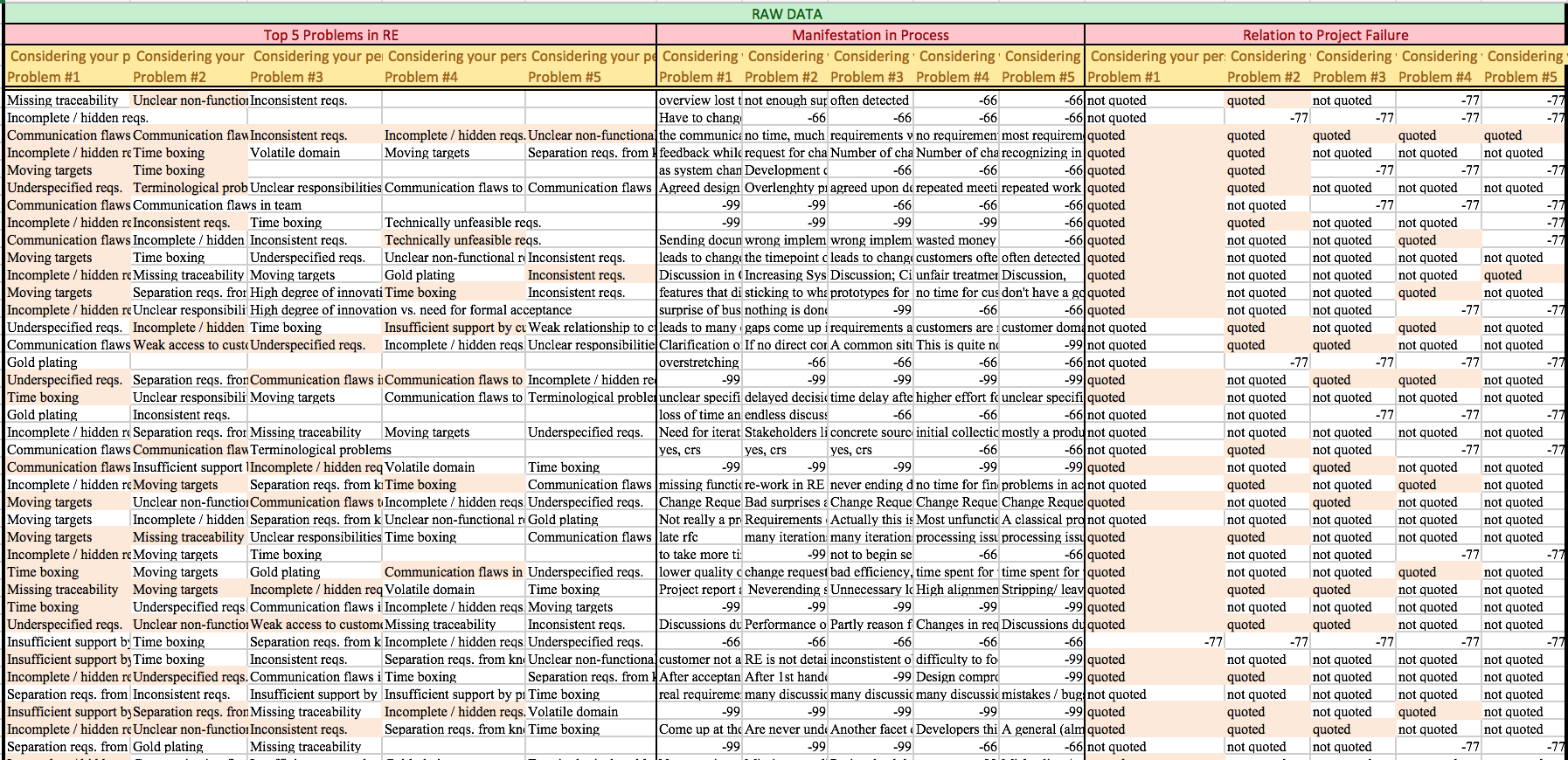 Survey Planning
Data coding & editing: Review process before using data and harmonisation (e.g. consistency checks, outlier detection)
Post-survey Adjustments based on actual responses
Analysis of quantitative and qualitative data
Defining Research Objectives
Characterising Target Population
Sampling
Questionnaire Design
Recruiting & Measuring
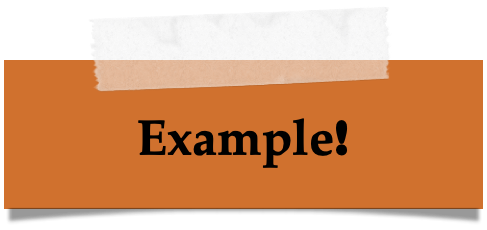 Survey Execution
Data Coding & Editing
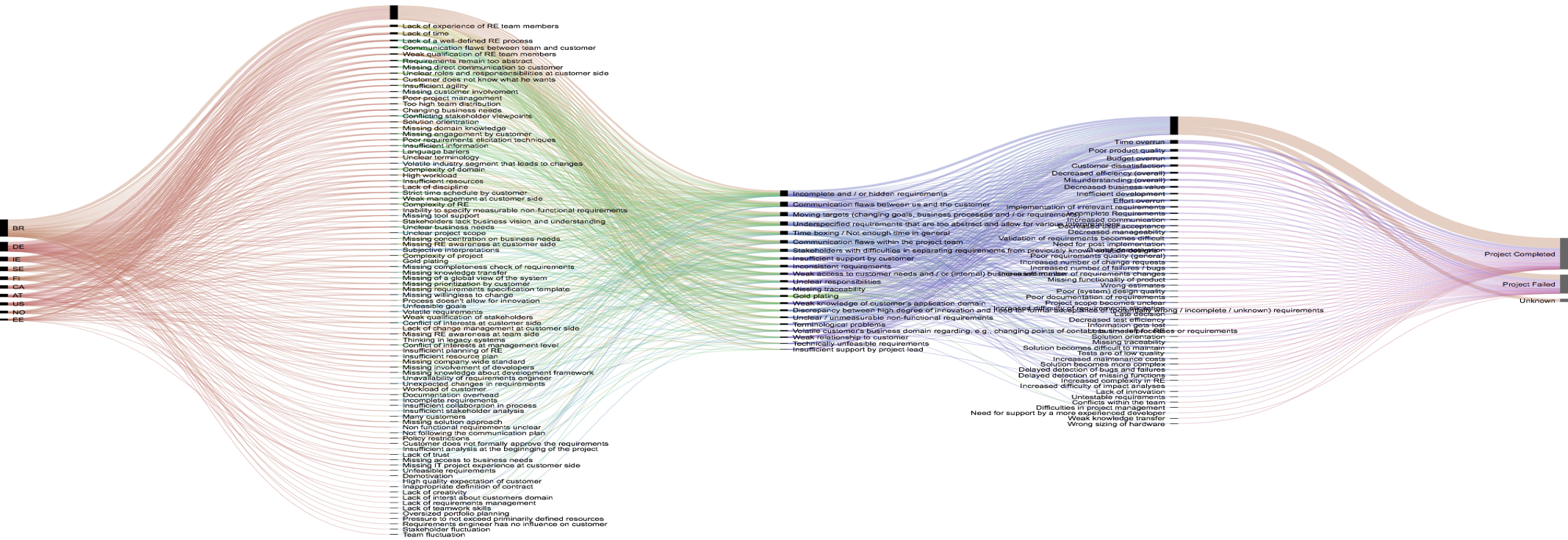 Post-survey Adjustments
Data Analysis & Interpretation
Packaging & Reporting
Data Curation & Disclosure
Reporting
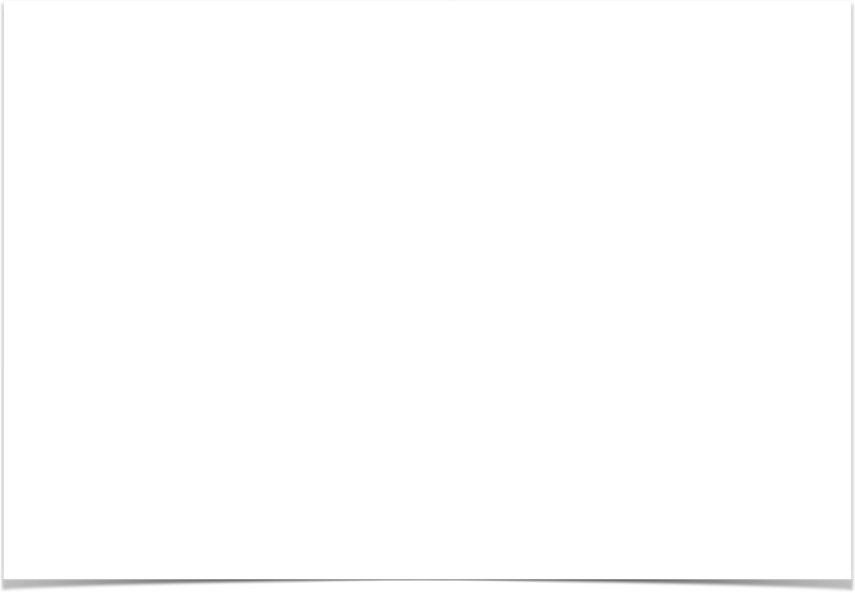 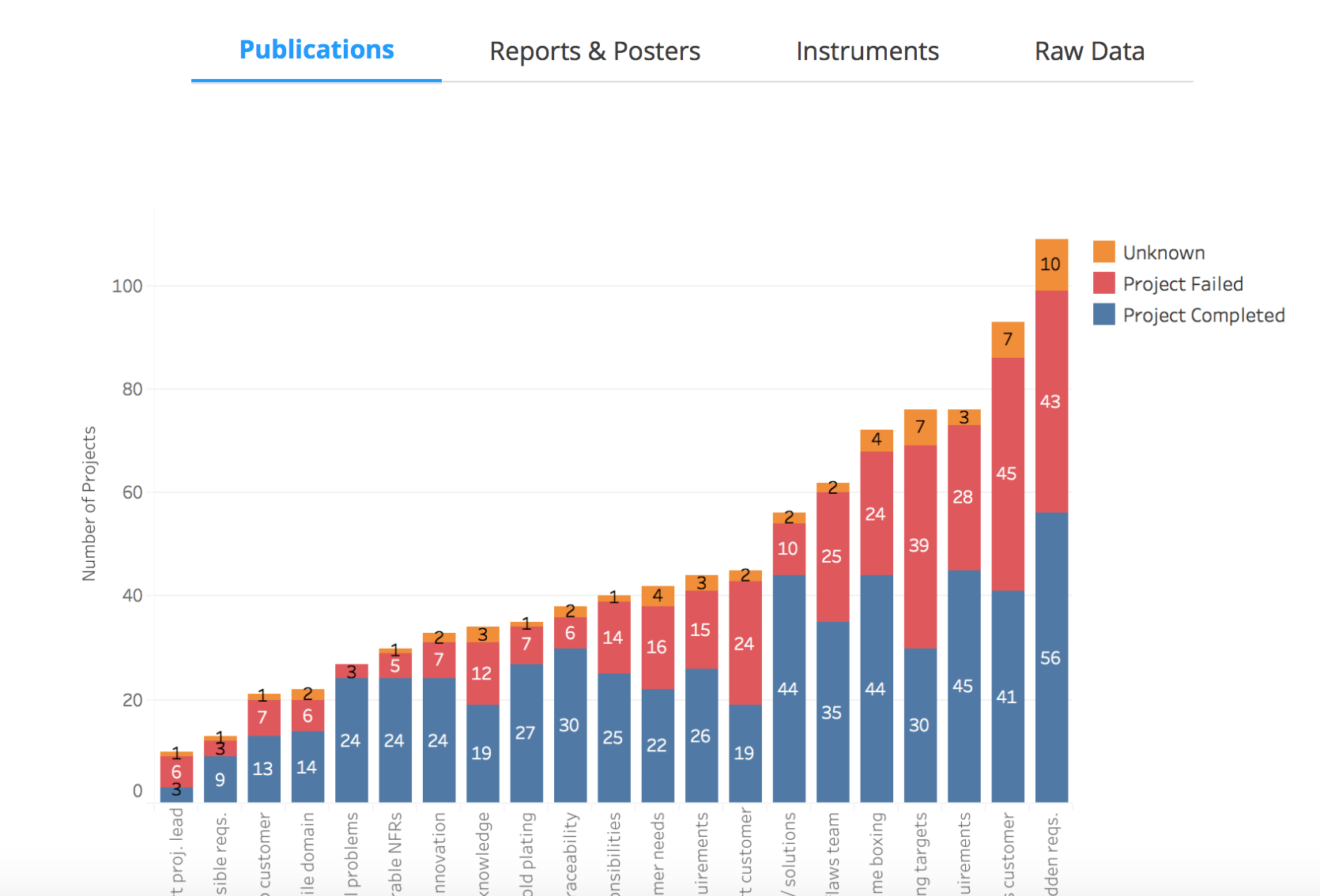 Survey Planning
Data curation and disclosure: Preparation of data for reproducible disclosure (e.g. anonymisation, codebooks)
Reporting
To respondents (e.g. via technical reports, blog posts)
Paper writing (very different audience)
Defining Research Objectives
Characterising Target Population
Sampling
Questionnaire Design
Recruiting & Measuring
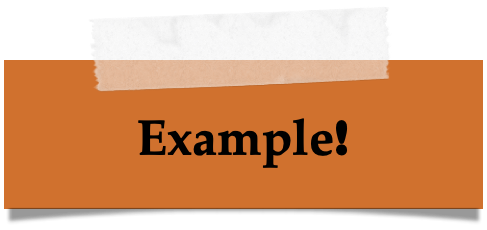 Survey Execution
Data Coding & Editing
Post-survey Adjustments
Data Analysis & Interpretation
Packaging & Reporting
Data Curation & Disclosure
Reporting
Questions?
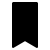 Outline
A brief introduction into survey research 

(Selected) Best practices

Lean coffee
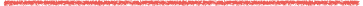 Example - What could be wrong here?
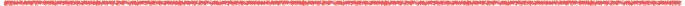 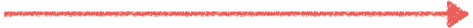 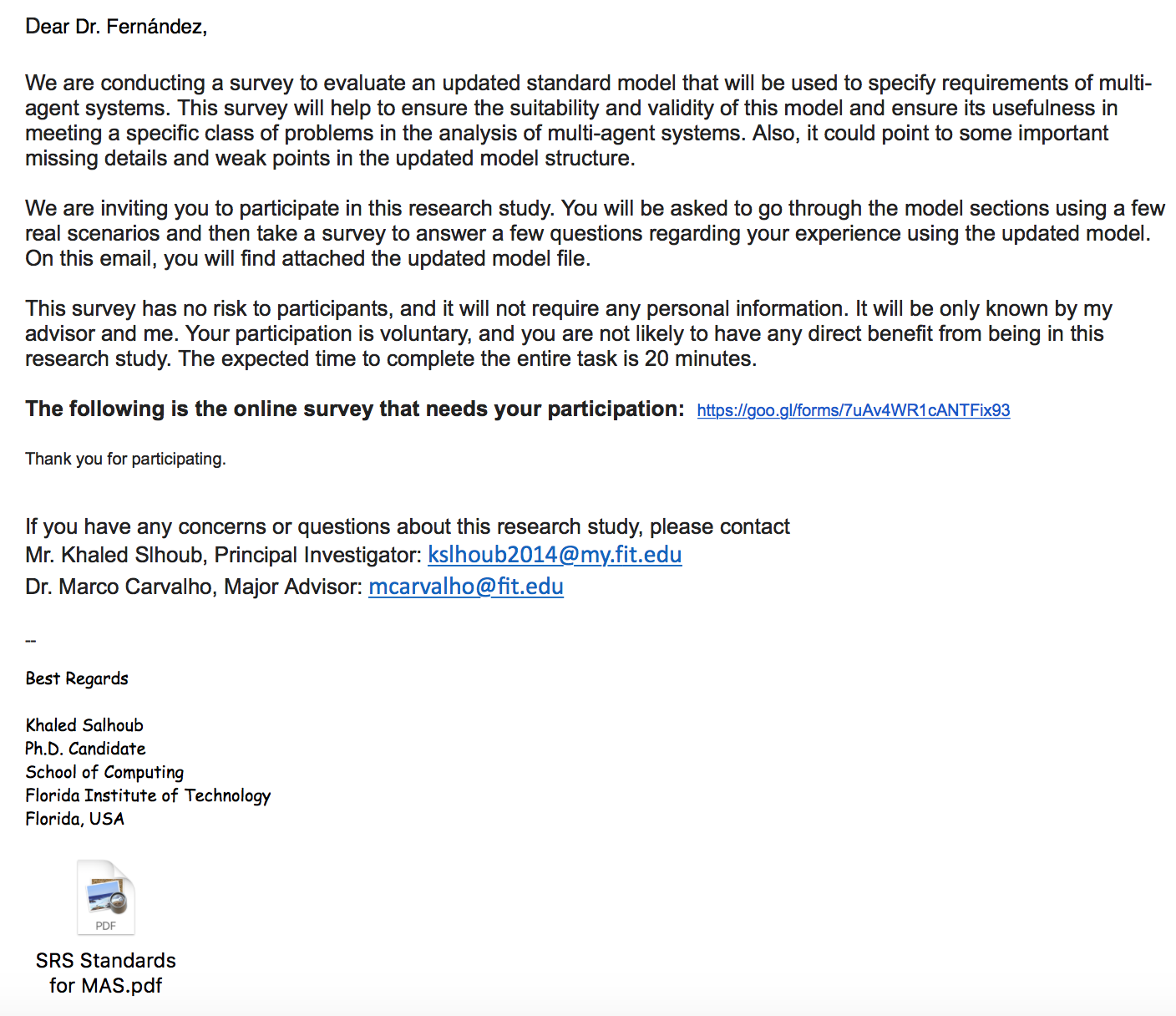 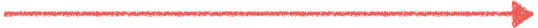 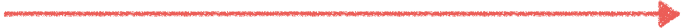 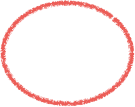 17 pages attachment to read…
20 minutes to answer the survey…
Who are they?
Disclaimer
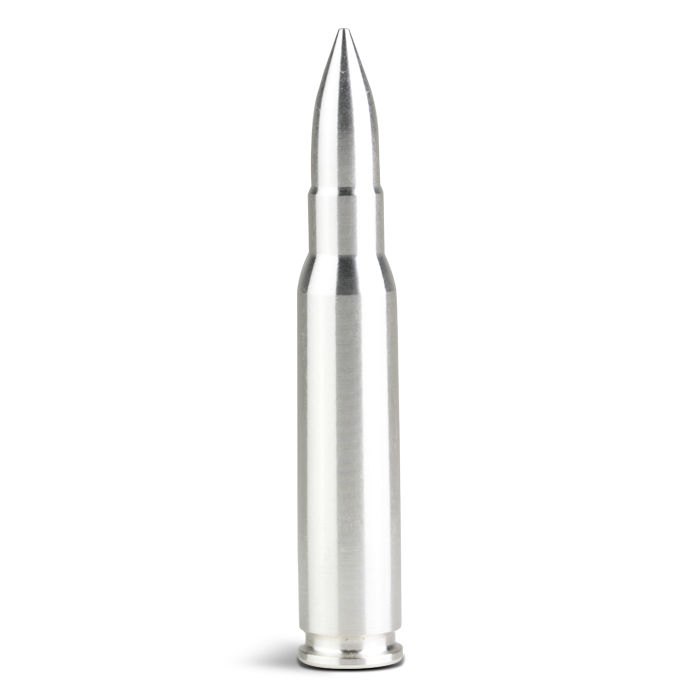 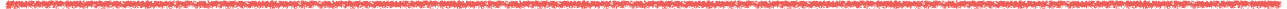 Disclaimer(Bavarian edition)
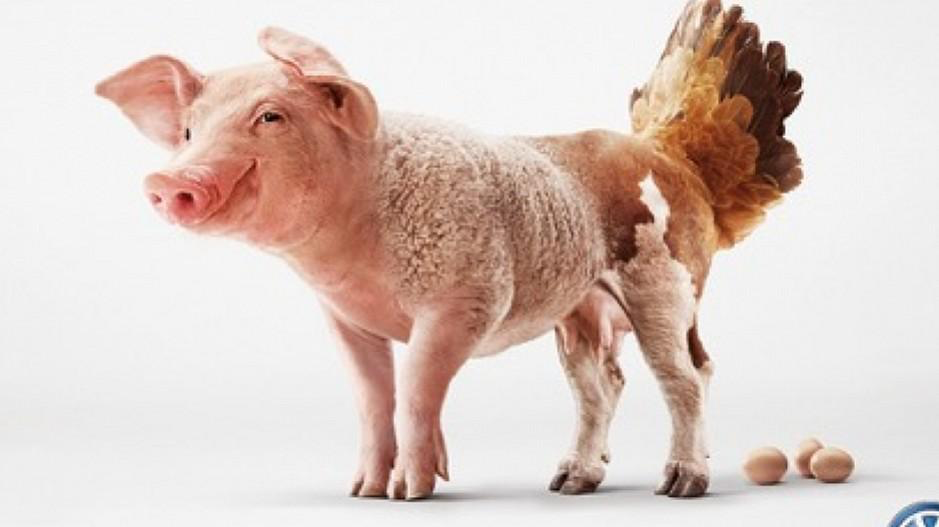 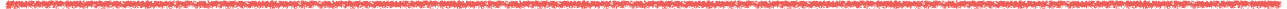 Survey Planning
There are too many pitfalls to be handled in a short tutorial.
Recommended reading:
Torchiano, M., Méndez Fernández, D., Travassos, G.H., de Mello, R. M. (2017). Lessons Learnt in Conducting Survey Research. In: Proc. 5th International Workshop on Conducting Empirical Studies in Industry (CESI). ICSE 2017. Available at https://arxiv.org/abs/1702.05744
Defining Research Objectives
Characterising Target Population
Sampling
Questionnaire Design
Recruiting & Measuring
Survey Execution
Data Coding & Editing
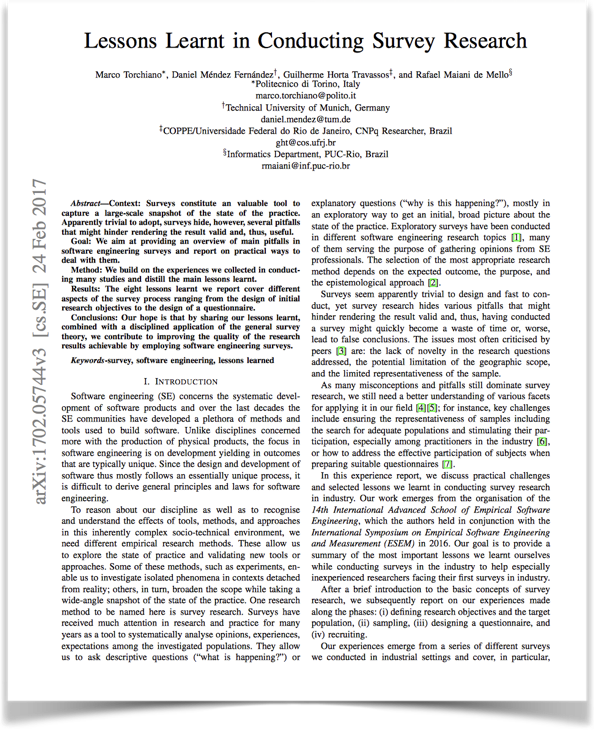 Post-survey Adjustments
Data Analysis & Interpretation
Packaging & Reporting
Data Curation & Disclosure
Reporting
Survey Planning
Defining Research Objectives
Characterising Target Population
Sampling
Questionnaire Design
Recruiting & Measuring
We concentrate on 4 issues, instead
(I personally find highly important)
Survey Execution
Data Coding & Editing
Post-survey Adjustments
Data Analysis & Interpretation
Packaging & Reporting
Data Curation & Disclosure
Reporting
Defining research objectives
Challenge Know the limitations of survey research
Survey research opts for answers that rely on experiences, opinions, and observations (folklore) of the respondents
Respondents’ bias is our natural environment
Develop internal questions to help you depict the research objective and target population
Opt for descriptive questions (“what is happening?”) or explanatory questions (“why is this happening?”) rather than normative questions (“what should we do?”)
Characterising the target population
Challenge Identify the real target population
Do not restrict the target population by factors like availability or expected number of responses!

Based on the research objectives, answer the question: “Who can best provide you with the information you need?”,not“Who are probably available to participate?"
Characterising the target population
Challenge Identify the units of analysis (1/2)
Individuals? Groups? Teams? Companies? 
For instance, investigating Java developers’ programming practice is a research objective different from investigating Company practice for Java programming
Characterising the target population
Challenge Identify the units of analysis (2/2)
“How do developers perform code debugging?”
“How is code debugging performed in companies?”
List of developers
List of companies
Units of Analysis
Units of Analysis
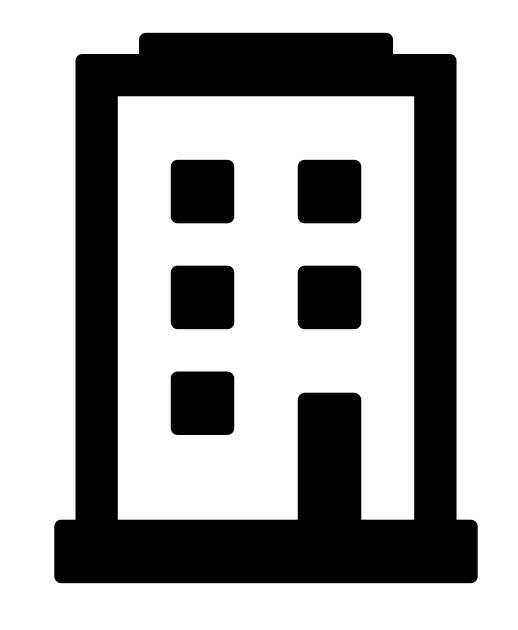 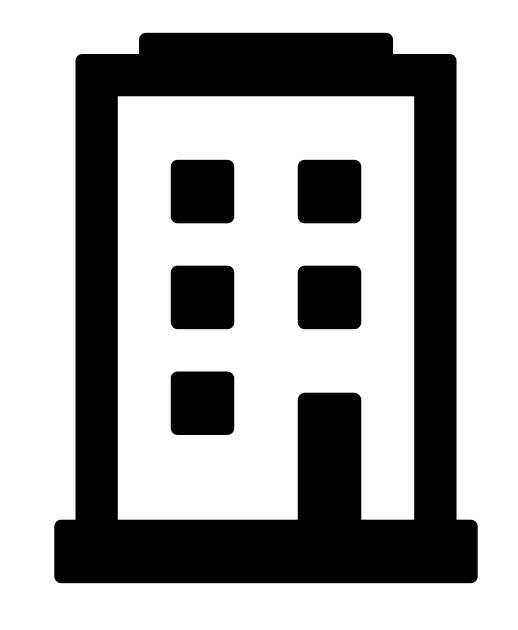 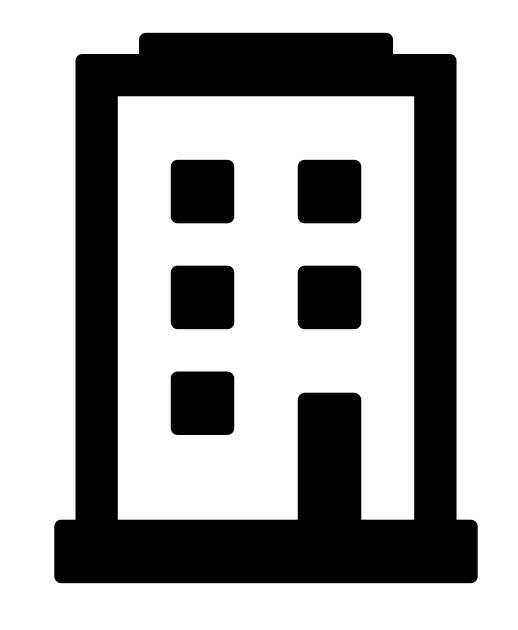 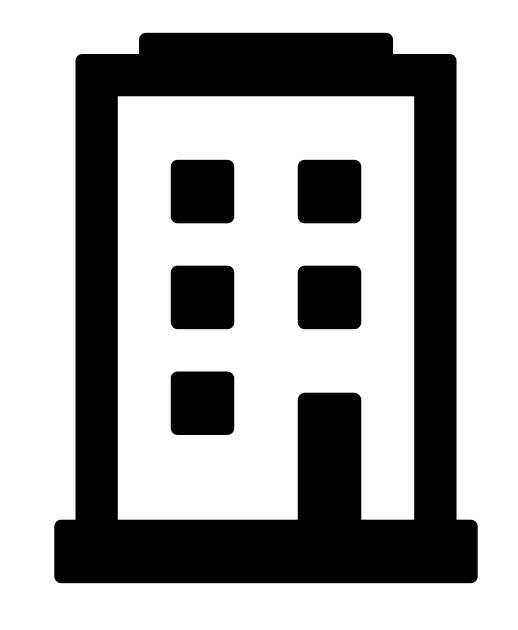 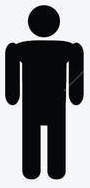 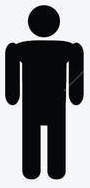 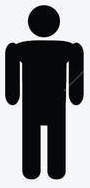 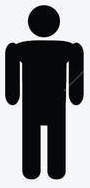 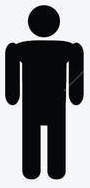 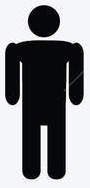 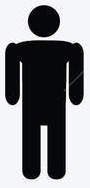 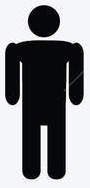 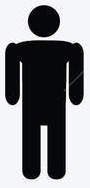 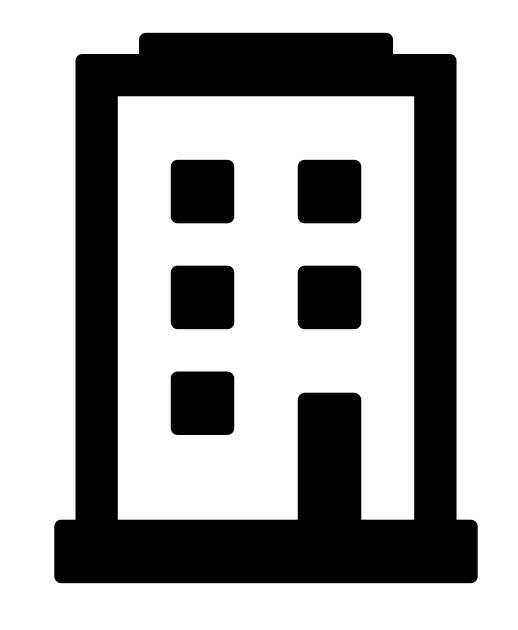 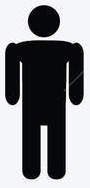 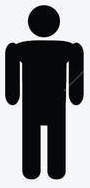 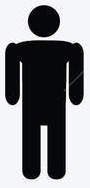 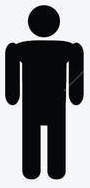 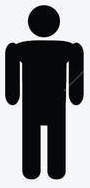 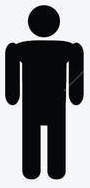 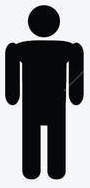 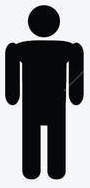 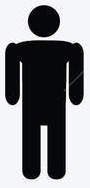 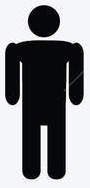 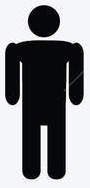 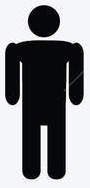 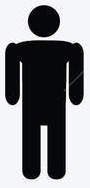 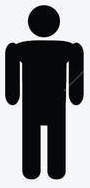 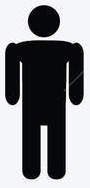 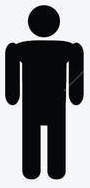 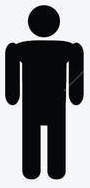 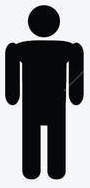 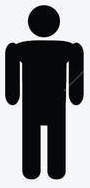 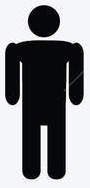 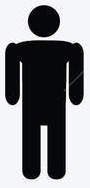 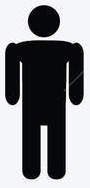 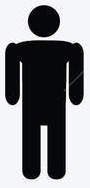 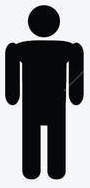 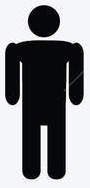 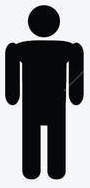 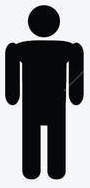 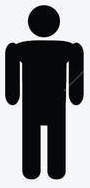 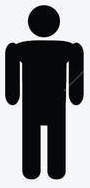 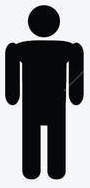 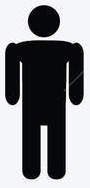 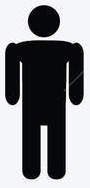 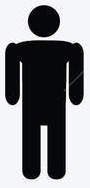 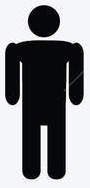 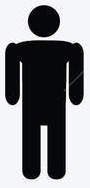 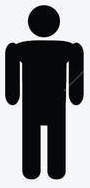 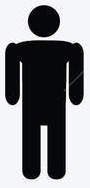 Characterising the target population
Challenge Characterise the subjects and units of analysis
Different research objectives may demand different attributes to characterising individuals/ groups of individuals
Use standard reference models (e.g. in context of process tailoring):
Individuals: experience in the research context, experience in SE, current professional role, location and higher academic degree, …
Project teams: team size, client/product domain (avionics, finance, health, telecommunications, etc.) and physical distribution, …
Organisations: size, industry segment, location, type (government, private company, university, etc.), …
Questionnaire design
Challenge Design a clear, simple and consistent survey questionnaire
Bad questionnaires can lead subjects initially willing to participate to give up!
Use simple and appropriate wording for the survey questions
Avoid vague sentences
Avoid technical terms as much as possible or define them in the questionnaire, according to the survey target population
Take preference to design short questions regarding a single concept
Avoid double barreled questions
Questionnaire design
Challenge Design a clear, simple and consistent survey questionnaire
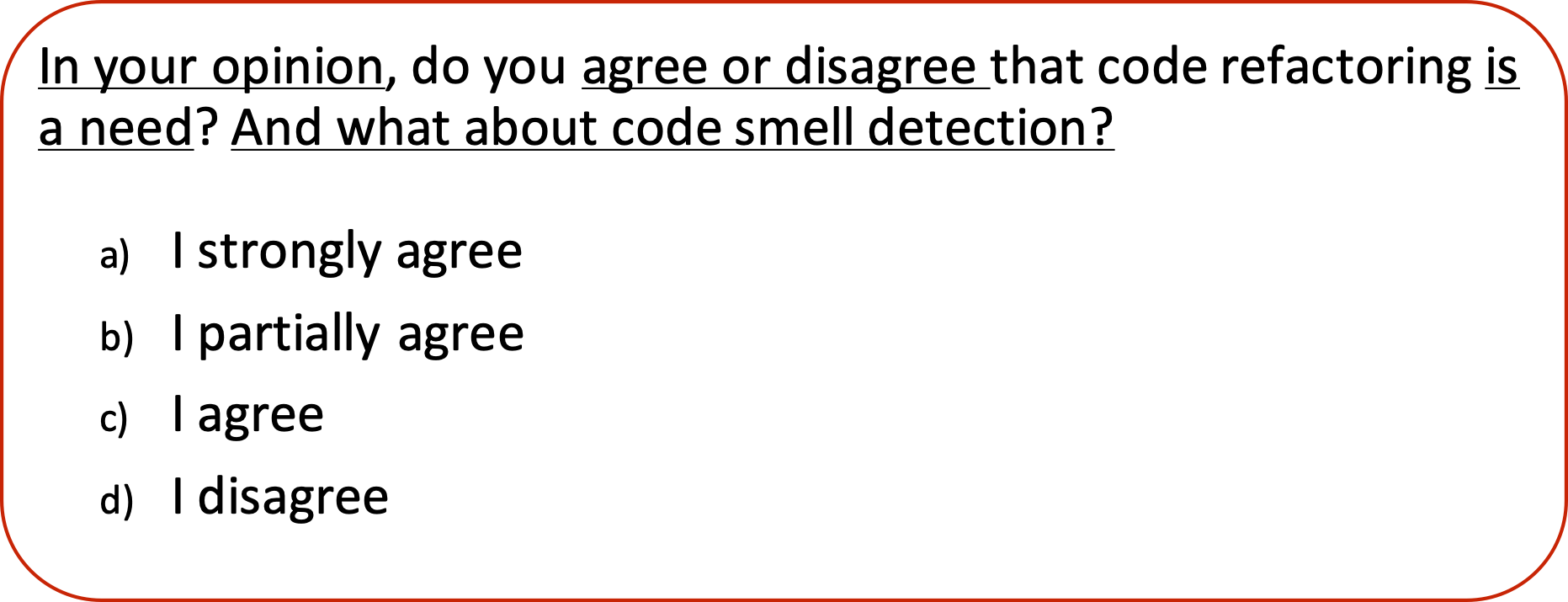 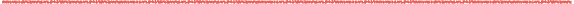 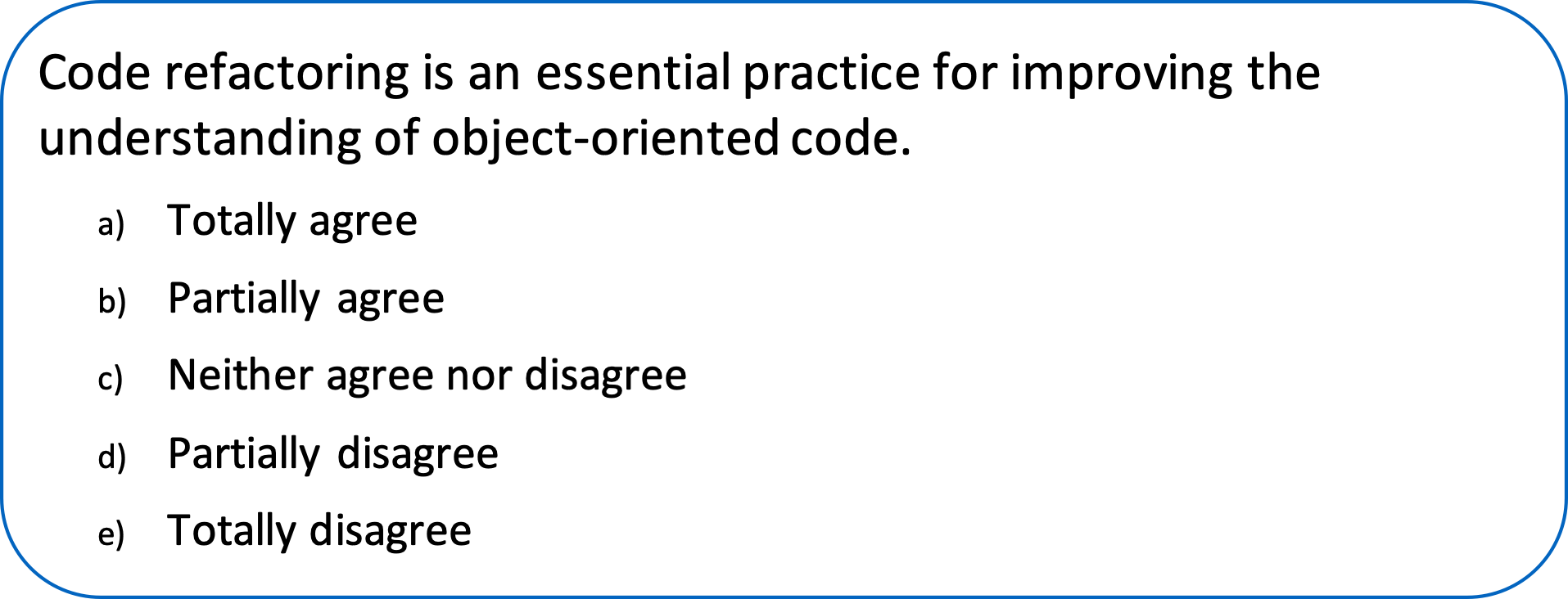 Questionnaire design
Challenge Design a clear, simple and consistent survey questionnaire
Avoid biased questions



Avoid asking about events too far in the past
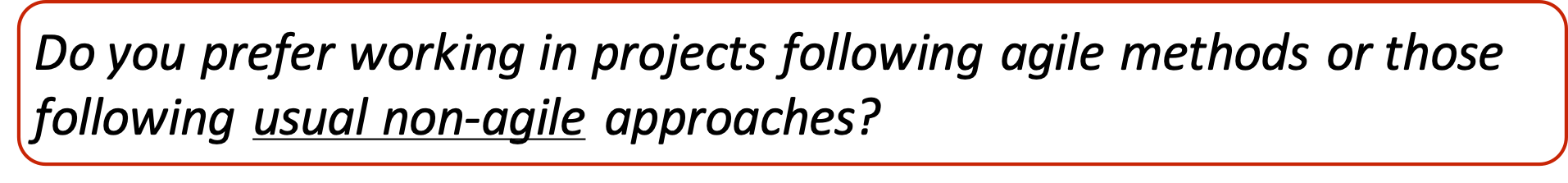 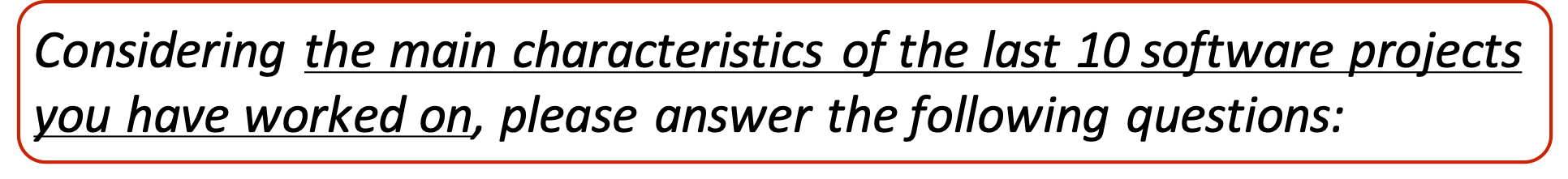 Questionnaire design
Challenge Design a clear, simple and consistent survey questionnaire
Avoid asking sensitive questions unless you really need to(and if you need to, make explicit why you ask these questions)
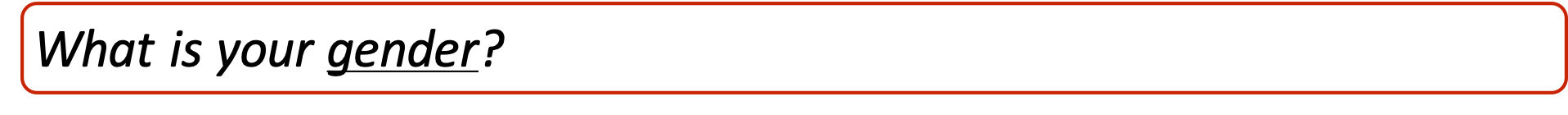 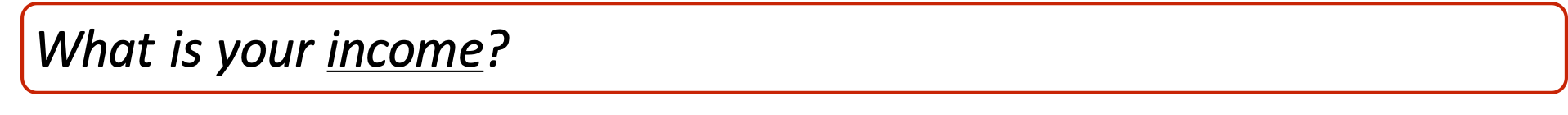 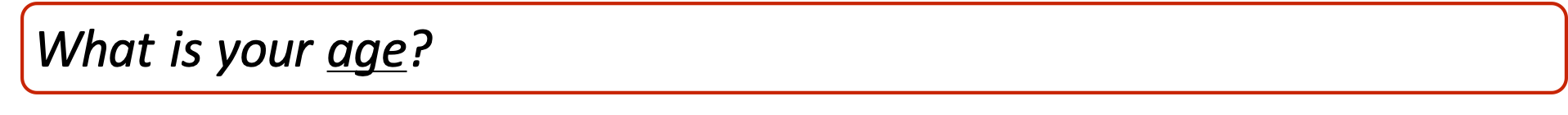 Questionnaire design
Challenge Design a clear, simple and consistent survey questionnaire
Avoid asking too demanding questions (w.r.t. time, effort)
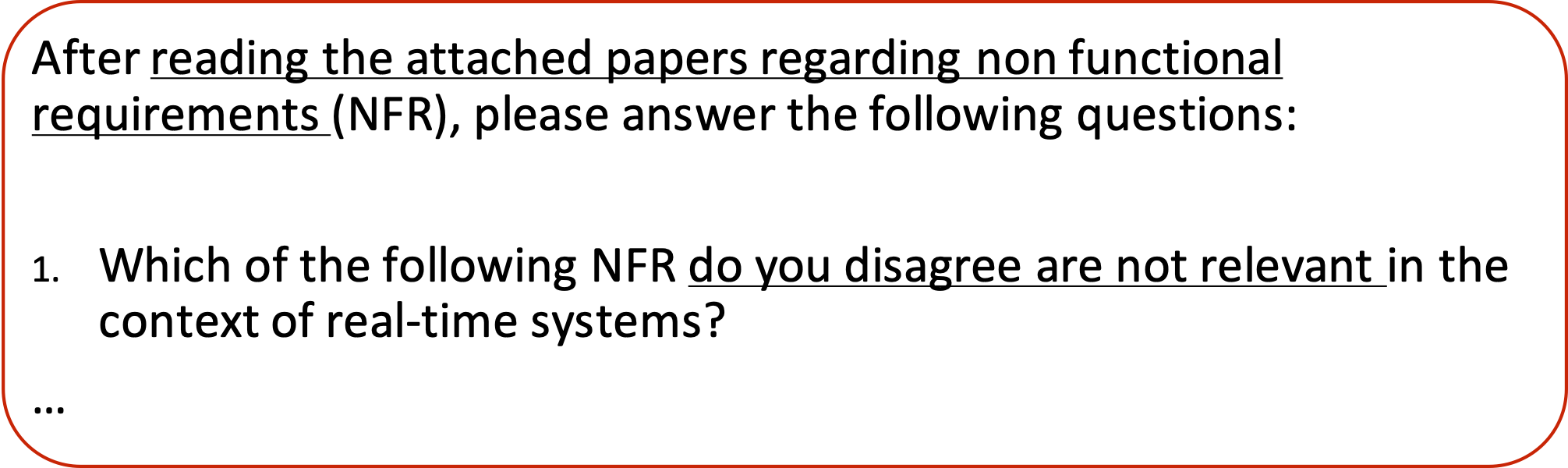 Questionnaire design
Challenge Design a clear, simple and consistent survey questionnaire
Select the appropriate response formats and scales
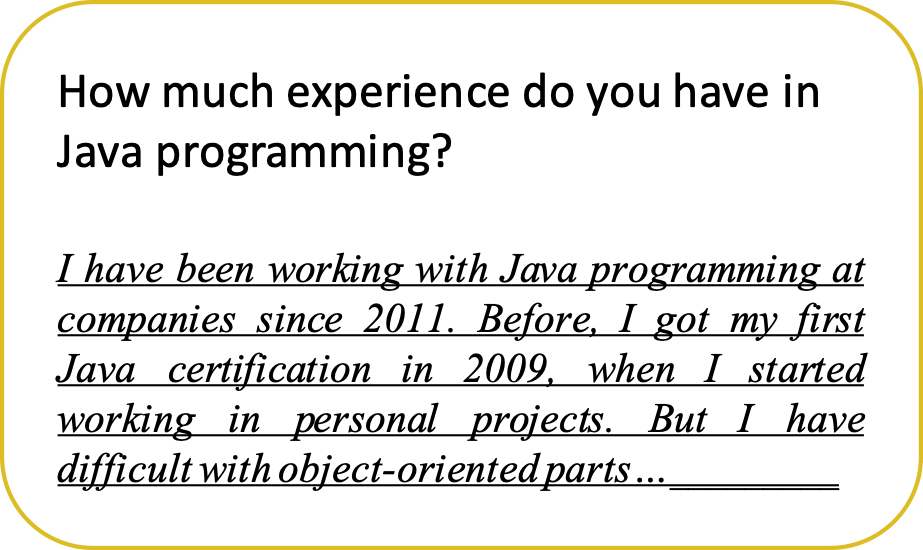 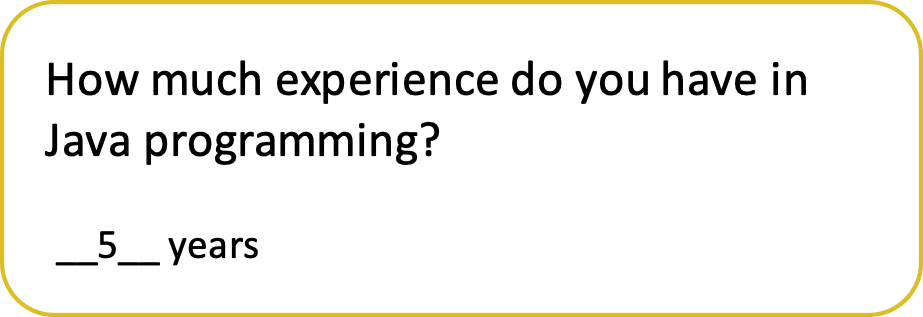 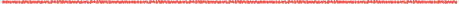 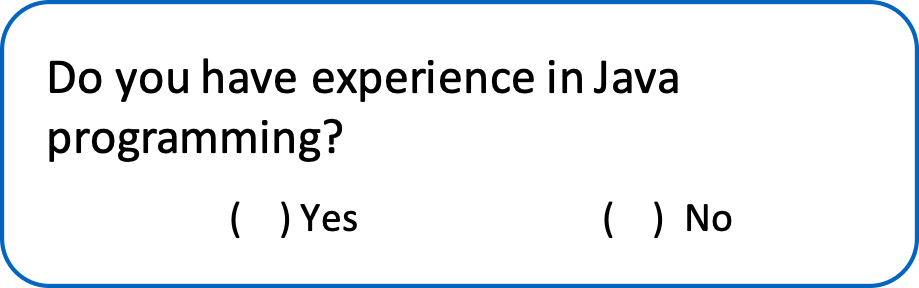 Response formats and scales
Questionnaire design
Remember: you have one shot only! (Once you started the survey, there is usually no way back.)

Pilot the survey instrument with respondents characteristic for your population!
Pilot the data (quantity and quality) by applying the planned data analysis techniques!
Challenge Design a clear, simple and consistent survey questionnaire
Data curation and disclosure
Challenge A survey needs to be reproducible
Reporting on a survey without background information is asking for too much credit from the reader (and the reviewers)!
Report on details of all data collection with a study protocol
Disclose the instrument used: Questionnaire, reference documents
Disclose the anonymised data and the codebooks
Do not use your institution websites (prone to changes)
Instead, use open repositories like Figshare (providing DOIs)
Besides all methodological issues…
there is more.
Every survey needs a proper project plan
Plan for methodological challenges (✔️)
Find a proper project organisation early
Set up a proper project infrastructure
Develop a good project dissemination plan
Organise an efficient data collection
Organise an efficient data curation and analysis
Develop a good packaging and reporting plan
Are there any particular best practices you would like to share?
Further reading
Torchiano, M., Méndez Fernández, D., Travassos, G.H., de Mello, R. M. (2017). Lessons Learnt in Conducting Survey Research. In: Proc. 5th International Workshop on Conducting Empirical Studies in Industry (CESI). ICSE 2017. Available at https://arxiv.org/abs/1702.05744
Groves, Fowler, Couper, Lepkowski, Singer and Torangeau, (2009). “Survey Methodology – 2nd edition” John Wiley and Sons
Conradi R., Li J., Slyngstad O. P. N., Kampenes V. B., Bunse C., Morisio M., Torchiano M. (2005). “Reflections on conducting an international survey of CBSE in ICT industry” IEEE 4th International Symposium on Empirical Software Engineering November.
Linåker, J. Sulaman, S. M., de Mello, R. M. and Höst, M. (2015). Guidelines for Conducting Surveys in Software Engineering. TR 5366801, Lund University Publications. http://lup.lub.lu.se/record/5366801/file/5366839.pdf
de Mello, R. M. and Travassos, G. H. (2016). Surveys in Software Engineering: Identifying Representative Samples. Proc. of 10th ACM/IEEE ESEM, Ciudad Real.
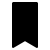 Outline
A brief introduction into survey research 

(Selected) Best practices

Lean coffee
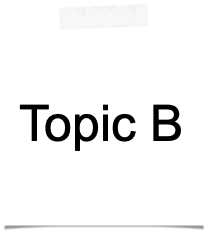 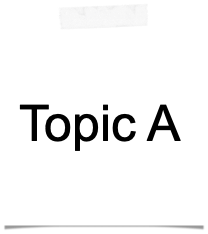 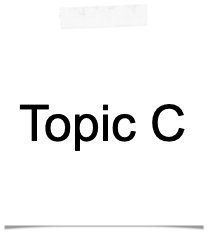 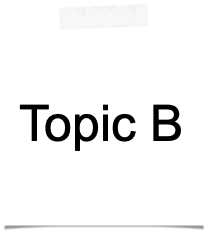 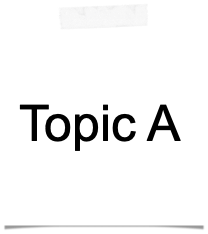 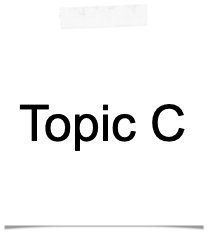 Lean Coffee
2. Rank by interest
1. Collect topics
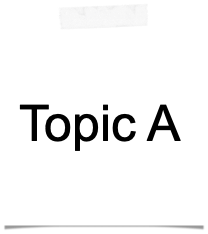 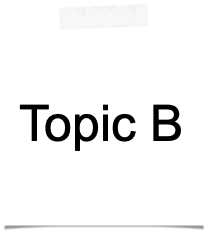 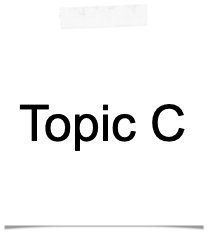 4. Revise (Continue with B or move on to A?)
3. Discuss topics in the group
✔️
!
→
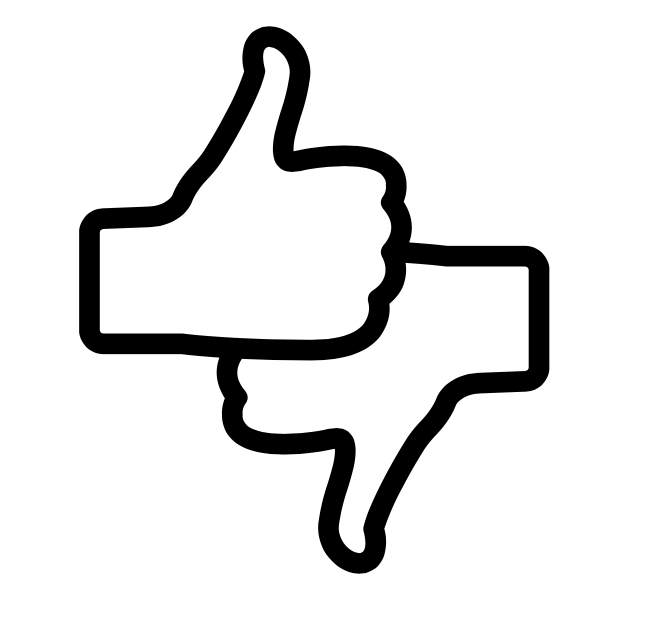 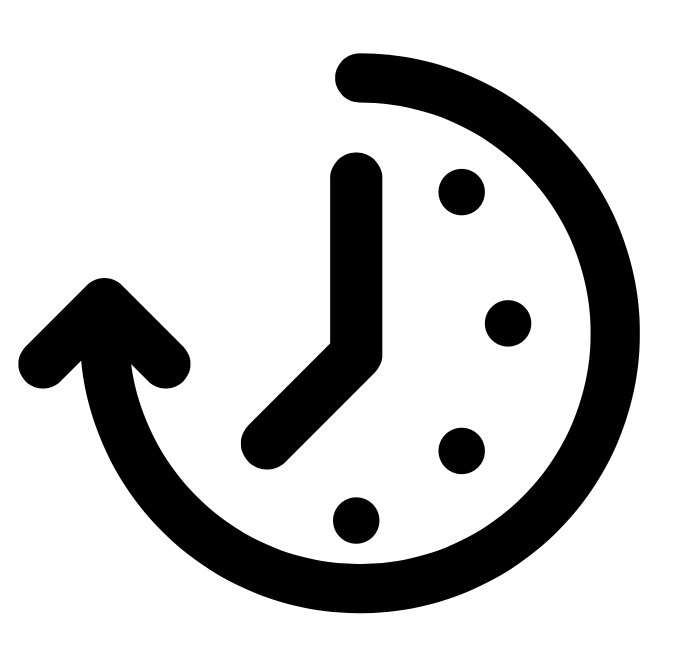 Break-out session
Plan B
Collect topics / research objectives
Team assignment
Tool introduction
Onboarding (by me)
Work independently on your survey (I’ll be around)
Distribute survey among conference audience
3 Survey tools (proposal)
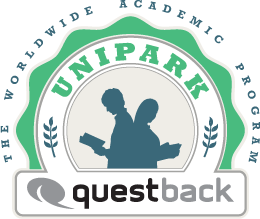 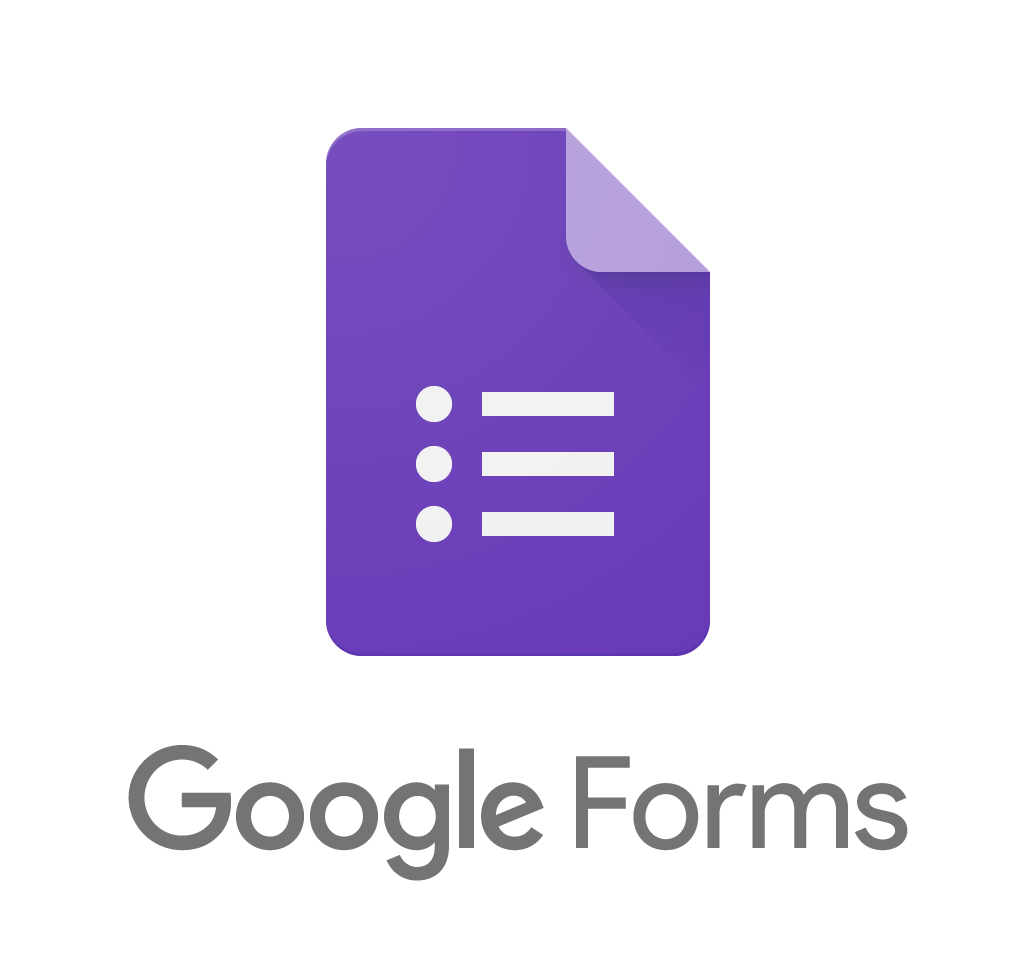 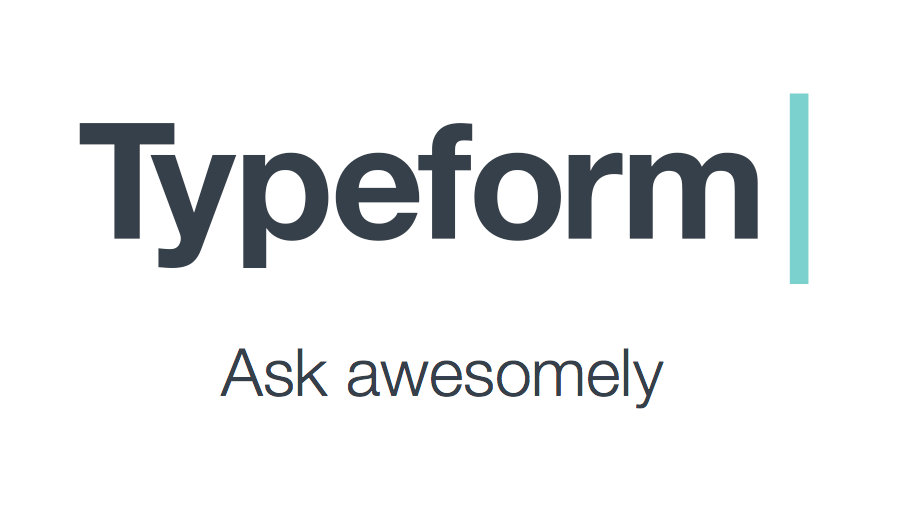 https://www.unipark.com/en/
https://www.typeform.com
Similar to google forms, but also with easy
Pipelining
Conditional questions
Free version (100 responses/10 fields)
Heavy-weight
Nearly anything (but scripting is elaborate)
Free test version (2 weeks)
Easy and fast
Limited response types
Free
Thanks for your participation!
In case of questions, approach me any time!